Полисемия
Семантика 1 курс
Грамматика – невозможна без семантики
Сочетаемость разных глаголов с одним и тем же грамматическим показателем → разные эффекты.
Ср. СВ в русском
он шел → он пошел
он ел → он поел
Прогрессив в английcком
He is walking
*He is knowing
→ Семантика грамматических показателей вступает во взаимодействие с семантикой глаголов: семантическая классификация предикатов
начало ситуации
конец ситуации
Акциональные классы
= Семантические типы предикатов, Aktionsart
Еще Аристотель!

XX в. 
Ю.С. Маслов  статья "Вид и лексическое значение глагола в современном русском литературном языке" (1948)
Zeno Vendler  
	статья ”Verbs and times” (1957)
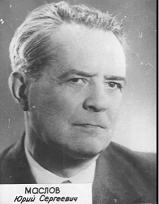 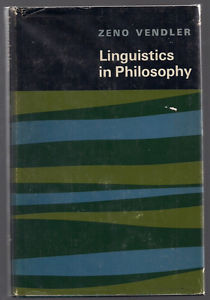 Классификация Вендлера
Наибольшее влияние в мировой традиции – классификация Вендлера

4 класса: 
	states, achievements, activities, accomplishments
Статические ситуации (states)
Основное противопоставление:
	статические VS. динамические ситуации

Статические ситуации (=состояния): Ситуация не меняется во времени, для ее продолжения не требуется специальных усилий субъекта

Вендлер: диагностические контексты для состояний:
	прогрессив *I am understanding (what 				you are telling me)
	What she did next was ____________ (* like tomatoes)
Динамические ситуации
процессы (имеют длительность) 
VS. 
(моментальные) события (=achievements) (не имеют длительности, пунктивны: мгновенный переход от одного состояния к другому): лопнуть, найти, упасть, побежать

Вендлер: диагностические контексты для событий
Обстоятельства длительности:  * I found it for two hours.
Begin / stop / finish: * He began to reach the summit
Процессы
предельные (имеют естественный предел в развитии, = accomplishments) 
	читать книгу, лепить снеговика, делать доклад
VS.
Непредельные (не имеют естественного предела в развитии, = activities)
	гулять, заниматься танцами, учиться
Accomplishments VS. activities
Вендлер: диагностический контекст

Обстоятельства срока завершения (in + NP)
I wrote a letter in two hours [accomplishment];
VS. *I walked in two hours [activity]
Итак: классификация предикатов по Вендлеру
состояния ------------------------ динамические
	STATES					ситуации 

				длительные 	мгновенные
							achievements
		предельные непредельные
	accomplishments	activities
Акциональный класс предиката как характеристика контекста
Неверно, что глагол всегда относится к одному и тому же акциональному типу
Один глагол в разных контекстах  разные акциональные классы
+/- объект
	Вася читает VS. Вася читает книгу
разные субъекты 
	Вася выходит на улицу VS. Окна выходят в сад
 Существенный сдвиг типа ситуации: разные значения
Многозначность как универсалияестественного языка
Язык математики: операции над математическими объектами (выделение из множества, сравнение, установление тождества и др.) 
Определение прямоугольного треугольника; теоремы о прямоугольном треугольнике …
Можно ли допустить, чтобы у сочетания прямоугольный треугольник было несколько значений? Например, ‘ромб’ или  ‘квадратный корень’?
Нет, это неудобно.
Многозначность как универсалияестественного языка
К удивлению математиков, языки устроены так, что у большинства естественно-языковых единиц (не-терминов!) имеется по нескольку значений
Неудобно? 
Усилия математиков, логиков и философов по оптимизации естественного языка
Видимо, это важнейший принцип языкового устройства: вместо того, чтобы с ним бороться, правильнее осознать его как принцип или норму и начать описывать ее устройство.
Пример естественно-языковой многозначности: быстро
Быстро бежит / быстро работает (1)
‘последовательные фазы ситуации P разделяются малыми промежутками времени’
Быстро написал письмо / покрасил дверь (2)
‘количество времени, занимаемое ситуацией P, мало’
Быстро ответил / быстро пришел (3)
‘количество времени между некоторой временной точкой и началом ситуации, мало’
NB!  Разные значения: 
если (1) интерпретировать как (2), получится, что человек мало работает, а если (3) как (1) – что он тараторил
Как различить  разные значения,  например, (1) и (2)?
Медленно, скоро, немедленно, тут же
Многозначность как универсалияестественного языка
Три разных значения, как если бы ‘прямоугольный треугольник’ = не только ‘ромб’, но и ‘квадрат’?
Между тем,  для языковой единицы три значения – это не так много.
Сколько принято выделять значений у  глагола идти?
27
Имени рука?
10
Hand  
 17 (сущ) -- 4 (прил)  -- 3 (глагол)
Творительного падежа?
19
NB! Значения разные, ничуть не ближе ромба с квадратом
Для того, чтобы описать полисемию, нужно выделить значения.
Как делим?
Группируем похожие употребления
Для каждой группы придумываем толкование, которое бы их покрывало
=> формируем СПИСОК значений – внутри могут быть подзначения, нюансы… (см. устройство словарной статьи)
Группы употреблений = группы контекстов
Разные типы контекстов требуют| coerce (вынуждают) разные значения
Дистрибутивность
Языковые значения могут быть многочисленны, потому что они  контекстно распределены («опознаются»  по характерным для них контекстам ): разные значения => разные группы контекстов
Быстро: 3 группы контекстов
(1) Быстро бежит / быстро работает / постукивает пальцами 
Процесс, деятельность ,  последовательность  действий или событий
 Олег быстро чихает 4 раза и уходит со сцены )   
? Молчал  / кричал ? Мычал ? Топал ногами?

(2) Быстро написал письмо / покрасил дверь / сварил суп 
Действия, которые имеют результат: время до достижения этого результата  
? отругал домработницу
(3) Быстро ответил / быстро пришел
Реакции  -- быстро вспотел / дернул стоп-кран
Мотивированность
Связь выбранного контекста  с его значением:  мотивированность поведения языковой единицы

NB! эффект семантического согласования: кондитер жарит хворост на газовой плите

(Ю.Д. Апресян, Лексическая семантика, М. 1974 / первый том двухтомника 1995)
Диффузность
Илья всегда быстро проверял наши контрольные работы (Перцов: 43)
Недискретные группы: всегда промежуточные случаи, которые разделяют свойства разных классов употреблений.

NB!  Художественные тексты: чем больше значений у слова, тем глубже текст
пустое сердце бьется ровно (Лермонтов)
Сердце бьется  (1) Пустое сердце (2)
Смотрим и видим, что вышла ошибка (Галич)
Когнитивный принцип организации значения – другой, чем чисто дистрибутивный:  человек связывает разные значения слова более тесно, значения  не независимы
Способы представления многозначности
Инвариант (/абстрактная схема)
Исходное-производное значение
Радиальная полисемия
Цепочечная полисемия
Прототип
Инвариант
Выйти (Апресян 1995, Перцов 2001: 39)
‘физически или абстрактно переместиться / перемещаться из некоторого замкнутого физического или абстрактного пространства в другое пространство [как правило, более открытое] [обычно с положительной оценкой]’

Употребления, которые трудно уложить в инвариантное значение:
Окна выходят в сад;
Вышел в люди, 
Вышла рожица кривая, 
Вышло как-то не по-человечески …
Исходное значение
Голодный  человек –? – голодные глаза (смотрел на мой пирожок голодными глазами) 
через две минуты– ? – через дорогу 
Бросить работу – ? – Бросить камень 
Портрет на стене –? –  приложил все усилия, но уперся в стену непонимания
Перекрыл кислород  ( 2 смысла) – ? – перекрыл трубу 
Раскрыл книгу – Понравилась книга

Редкие  минуты – ? – редкие зубы – ? –  редкие поезда
Семантические сдвиги
Традиционно выделяется два главных механизма семантического сдвига: 
Метонимия – основана на смежности, семантической связанности исходного и производного употреблений
Метафора --основана на сходстве исходного и производного значений

Базовые метафоры  
Пространство – время
Человеческое тело как источник метафоризации

Цепочечная полисемия
 Радиальная полисемия
Прототипы
Единственное  исходное значение?
 Не обязательно все  значения будут иметь хоть один общий признак, ср. сходство родственников:  семейное сходство / family resemblance  (Витгенштейн).
ПРОТОТИП (Э. Рош) – главный представитель категории, «наилучший экземпляр», к которому приближаются остальные
Прототипические фрукты, птицы, болезни…
Прототипы : частотны, упоминаются первыми, раньше усваиваются, быстрее определяются в психолингвистических экспериментах, важны для обучения языку.
Прототип для выйти, быстро, бросить, рука, через…
Цепочечно-радиальная модель
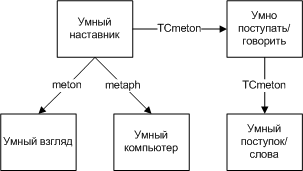 Что нам нужно, чтобы понять, как устроена естественно-языковая многозначность?
Набор подзначений
Семантические связи
Правила, по которым происходят семантические сдвиги
Типы регулярных  сдвигов (регулярная многозначность)


NB! важная оговорка: 
Полисемия (берег реки – берег надежды) и омонимия (river bank --   bank); 
Диагностика: разные этимологии
А если не знаем?
Вал – вал (крепостной)
Регулярна ли многозначность?
Предметы не проецируются один на другой
Игольное ушко  / носик чайника / ножка стола 
/ foot of the tree / of the mountain / head of the department
Одушевление = «повышение в ранге» (с человека – на животное, организацию, инструмент, механизм…)
Обратный перенос = «понижение в ранге»: с животного на человека части тела 
Менее продуктивно
 ножка стола -- *cтолешница  как часть тела
Метафоры, претендующие на универсальность
:
 MORE IS UP ( Дж. Лаков)
Температура растет, успеваемость падает, высокий рейтинг, снижение качества, высочайшая квалификация, куча уроков,
горы мусора …
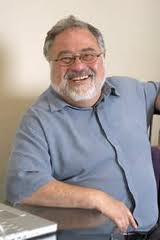 Универсальная метонимия:Часть – целое
Главный пример смежности 
Допускает переход от части к целому (всегда?)
Причесал волосы  причесал голову
Ср. отрезал 
Попробовал кусок торта / торт  
 VS съел кусок торта /* торт
Съел всю тарелку

Механизм, который позволяет нам ограничивать метонимию? 

NB!  элемент – множество
Мереология
Регулярная многозначность (Ю.Д. Апресян, Лексическая семантика): примеры
Дерево – древесина 
Материал – изделие из этого материала
Фрукт – дерево
Растение – цветок
Танец - музыка к нему
Автор –произведение
Животное – мясо животного
Организация – здание
Сосуд – мера вещества
Предмет одежды – человек, который его носит
Голос – певец с таким голосом
Столица – правительство
Параметр – высокое значение параметра 
Действие – место действия 
Состояние – переход в это состояние: чернеть
Семантика – это сложно
Кажется, что все правила нарушаются
История семантики очень коротка, слишком мало проведено исследований, мы пока просто мало знаем
Не потому, что нет правил, а потому, что мы не умеем их формулировать
Мы подходим к устройству языковых представлений с мерками естественных для нас  представлений об устройстве мира, выработанных тысячелетними размышлениями человека об устройстве мира. 
Но язык – не плод размышлений, а плод интуитивного восприятия человеком фактов и предметов действительности, и воссоздать эту картину (тоже складывавшуюся постепенно) непросто.
Семантика – это сложно
Семантика незаметна глазу, семантические признаки не имеют непосредственных  формальных коррелятов.
Главное: может быть, система устроена сложно – но ее не может не быть вовсе: неясно, как человек может запомнить  огромный нужный ему  массив информации и соотнести  его со столь сложно устроенной системой языковых выражений
Лингвистическая мода: 
Фонетика 20-30
Морфология 30-40
 Синтаксис 60 -
Семантика – та область, которой будет заниматься новое поколение лингвистов